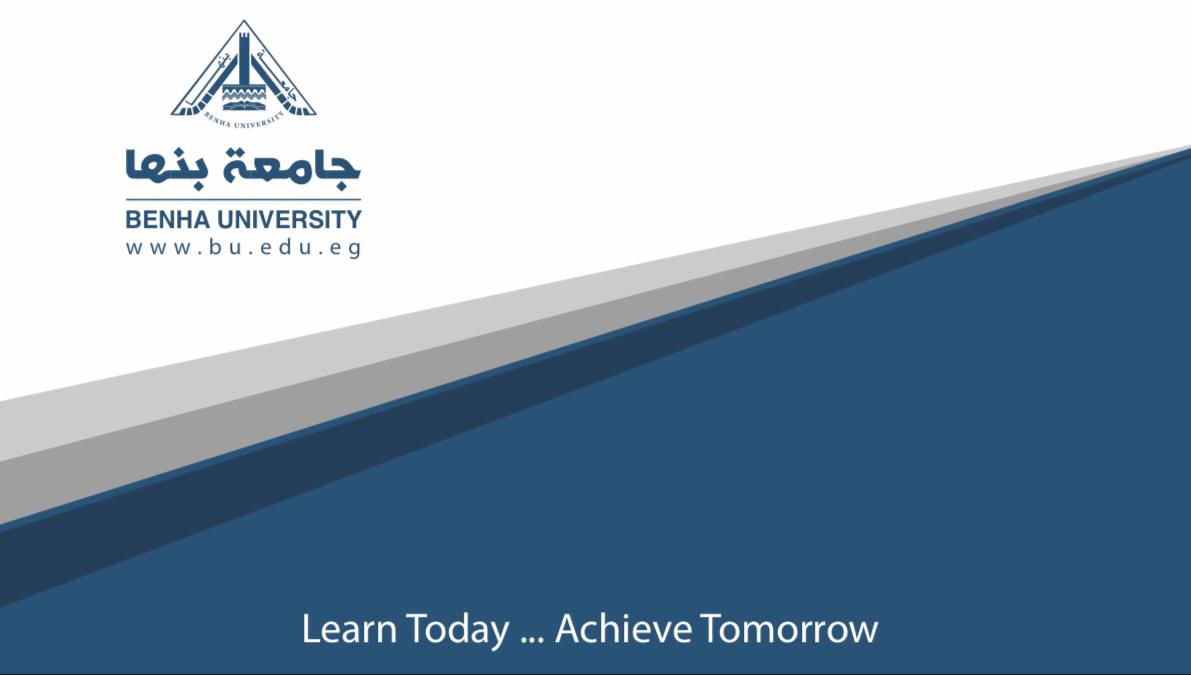 إسم المقرر  دراسة ميدانية فى الجغرافية البشرية( أ،ب،ج)	 ماجستير الجغرافية البشرية - ساعات معتمدة-أستاذ المادة : أ.د/ مسعد السيد أحمد بحيرى
المحاضرة الرابعة والخامسة والسادسة دراسات عليا / الترم التاني جغرافية بشريه
الدراسة الخامسة :تحديد منطقة تجميع الزبائن للمناطق التجارية
لنا أن نتصور كيف يعد الأفراد العدة للسفر للتسوق ؟يدخل في بواعث الأعداد :
تكاليف السفر ،وتكرار عمليه الشراء ،وسهولة الوصول ،ويمكن تعرف ذلك من خلال استطلاع الرأي ، أوسؤال وكلاء المعلومات المحليين ،وكذلك مدراء المحلات التي تقدم الخدمات للمنازل ...إلخ .
.
الأدوات :
1- خريطة أساسية 1/250,000
2-صحيفة أستطلاع رأي للتسوق
طريقة العمل :
يتم أختيار يوم مزدوج للتسوق ، وفي وقت الذروة ، ونقوم بعمل مقابلات للزبائن في الشوارع ،كما يجب التأكد من بعض المعلومات التي يدلي بها الأفراد كأن نقارن بين المسافات التي يدلون بها وقياسها علي الخرائط .
يمكن أن يكون إستطلاع الرأي علي النحو التالي :
تجهيز البايانات : وفي هذا الصدد يمكن إعداد :
1- خرائط خطوط الرغبة desire-line ، لكي توضح مصادر الزوار من أجل التسوق ، ويمكن عمل ذلك للأنواع المختلفه للسلع .
2- عمل خرائط خطوط تساوي لمنطقة تجميع الزبائن ، ويتم ذلك من خلال وضع خرائط الرغبة بعضها فوق البعض الأخر ، ثم نرسم حدود المنطقه التجمع من خلال أوسع دائرة نفوذ للسلع ، ونحسب المسافة بالكيلومترات
3-عمل منحنيات للتوزيع : لكشف العلاقه بين عدد المتسوقين والمسافه المقطوعه للتسوق ، كما الحال بالشكل (15) حيث يوضح المحور الرأسي عدد الزبائن والأفقي المسافة المقطوعة .، أي المادة الرقمية التي يمكن الوصول إليها من بيانات إستطلاع الرأي ، ويمكن إجراء ذلك لكل سلعة ، ثم للمتوسط العام للسلع ، وخط المنحني يمثل خط الأتجاة الذي يوضح العلاقه بين عدد المستوقين والمسافة . وإذا كانت العلاقه كما بالشكل رقم (15) فإنها تكون عكسية فكلما قلت المسافه زاد البعد .
كتابة النتائج تراعي النقاط التالية : 
1- معرفة درجات تردد الأفراد لشراء السلع المختلفة .
2- المسافة التي قطعها الأفراد للشراء .
3-كيفية إختلاف منطقة تجميع الزبائن من سلعة لأخري .
4- هل منطقة تميع الزبائن للسلع المعمرة تختلف عن السلع الضرورية ؟
5- هل يسافر الأفراد مسافة أطول لشراء السلع الغالية الثمن عنها في السلع الرخيصة .
6- كيف يمكن تطوير خدمات التسوق للأفرراد الذين يسكنون بعيدا؟
7- هل يمكن عمل منافذ بيع متحركة ؟ وما مزايا وعيوب هذا النظام ؟
THANK YOU